What will you be learning in Year 8?
How can cities be sustainable?
What is urbanisation?
Shenzhen – a growing city
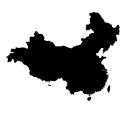 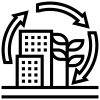 YEAR
9
World Cities
Assessment
Why is Jakarata sinking?
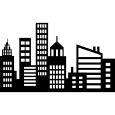 The impacts of urbanization in Lagos
What are the impacts of tourism in Peru?
What is it like in South America?
What are the impacts of tourism in Kenya?
EXAM WEEK
What impacts can leaders have on a country?
Favelas: a city within a city?
Why are rainforests so important?
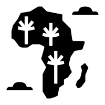 Can we save the rainforests?
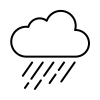 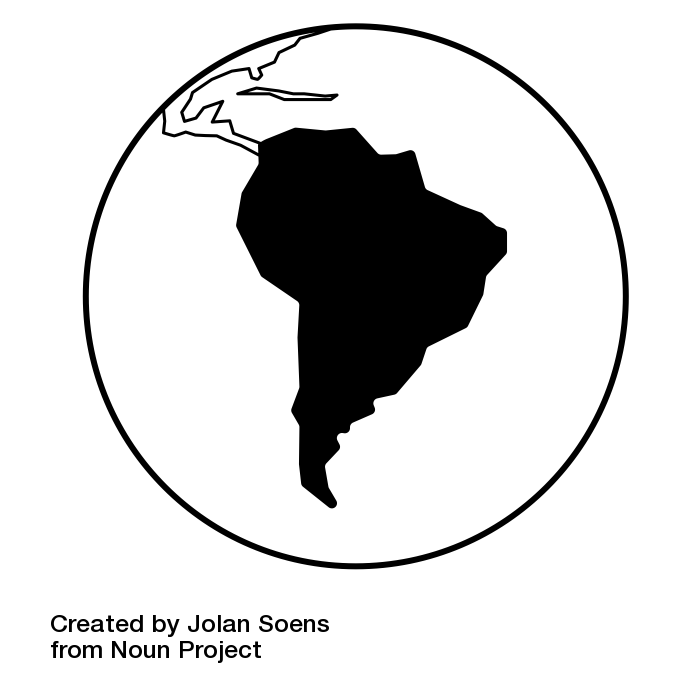 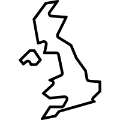 Damming the Nile
Types of rainfall
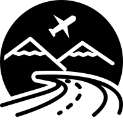 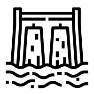 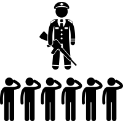 Introduction to Africa
Weather
Exploring Africa
Exploring South America
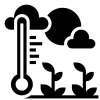 Factors affecting climate
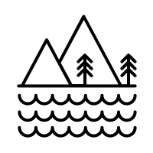 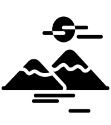 How can we measure weather?
Assessment: Should the Nile be dammed?
What are the causes and effects of deforestation?
Weather in the UK overview
Why do people migrate?
How developed is Africa?
Is South America a dangerous place to live?
What is it like in a tropical rainforest?
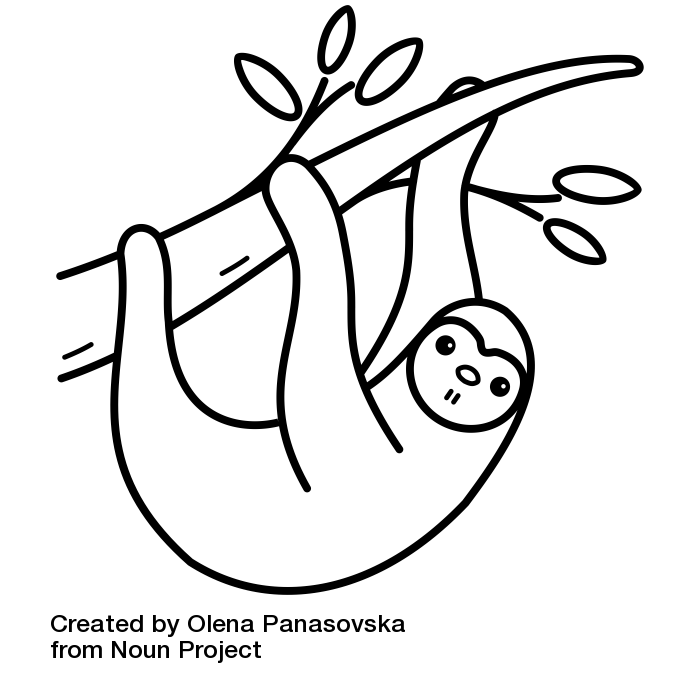 Assessment
Why does the Nile flood?
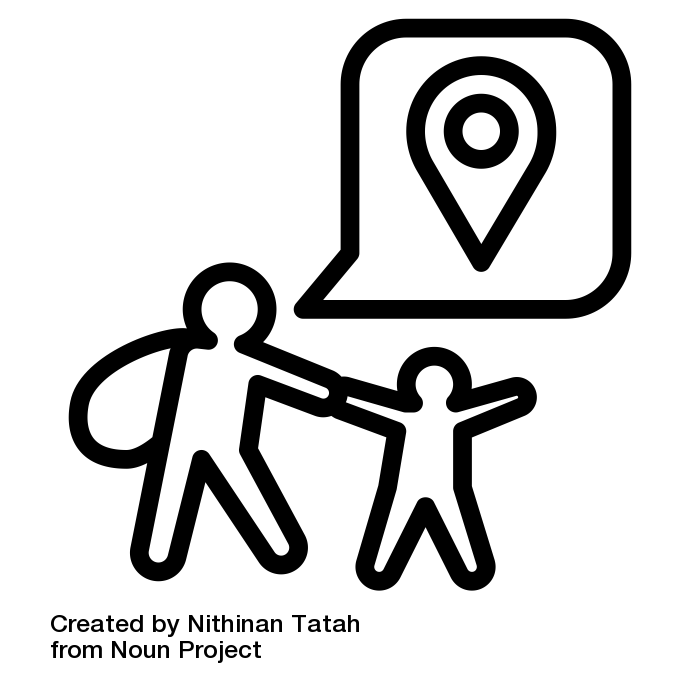 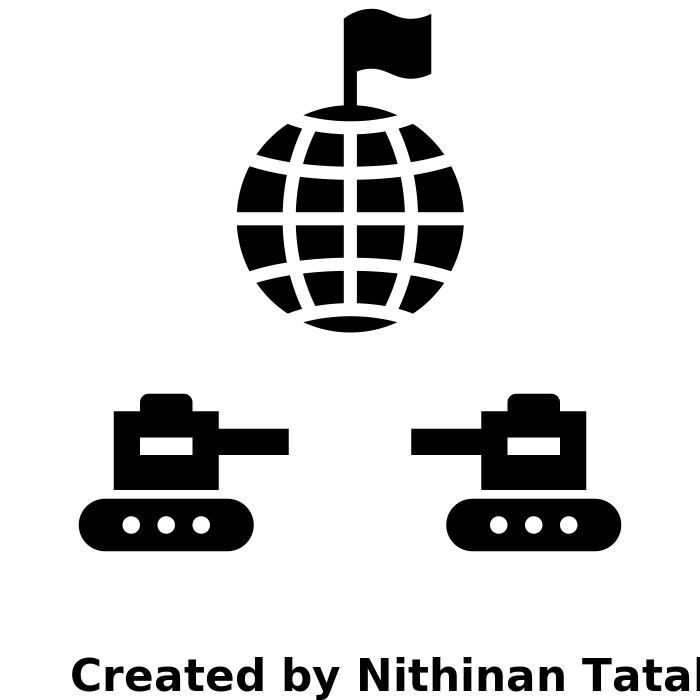 How does The Middle East’s physical and human geography vary?
.
Coping with conflict
8
YEAR
The Middle East
Assessment
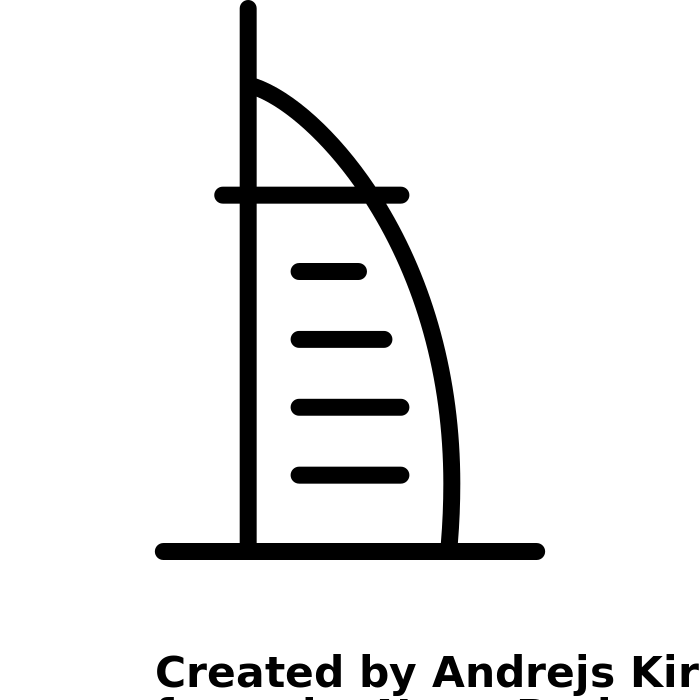 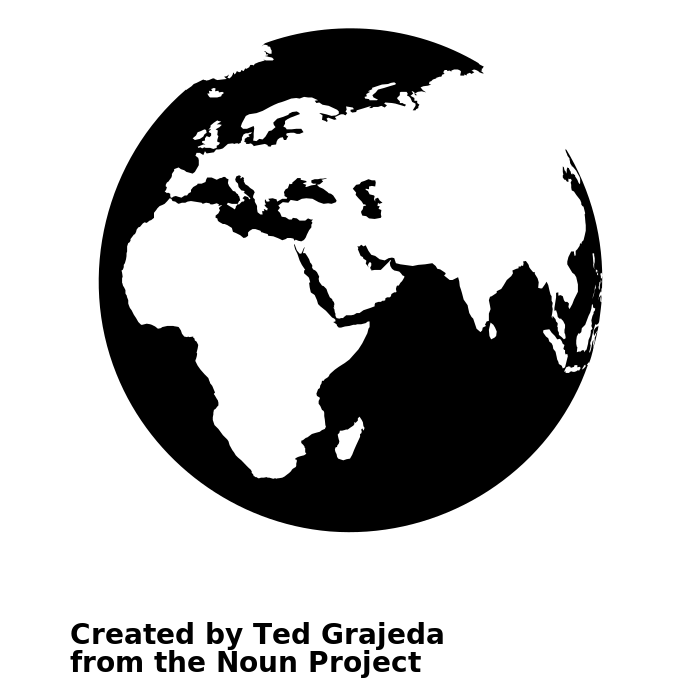 Dubai, a sustainable city on sand?
The Middle Easts Changing Population
An intro to The Middle East
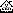 Keep a track of your progress here:
[Speaker Notes: Year overview – more detailed overview of the year – to include the ‘why’ at the top. – this bit needs working on to make the ‘why’ more catchy.
Unit over view.
Not final version yet – not very pretty, just thrown around some ideas on there so far. Or useful! Apart from the table to record the data in. which I’m also not sure about.]